L’enseignement explicite en art dramatique
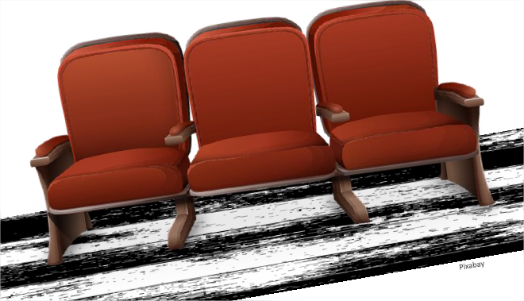 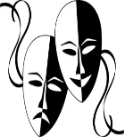 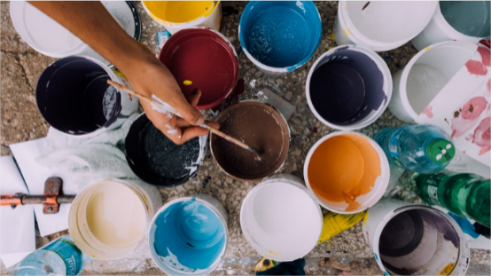 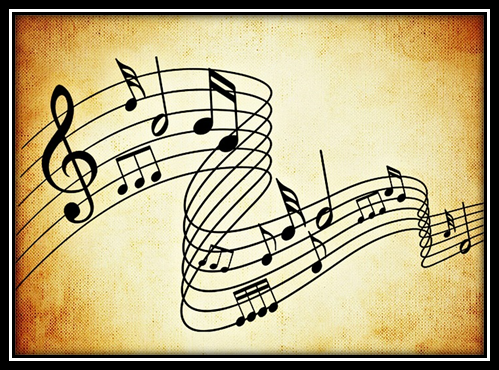 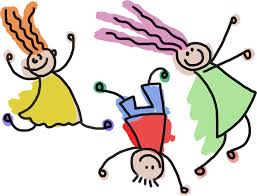 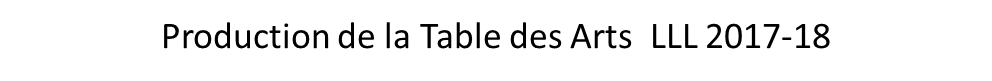 Élaboration: Eve Thomas, conseillère pédagogique, Commission scolaire des Laurentides, novembre 2015
Adaptation : Alice Fournier, Guylaine Jacques , Élyse Mathieu et Eve Thomas,  automne 2017
Intention
Expliquer en quoi l’enseignement explicite  est une stratégie d’enseignement efficace.  

 Démontrer que l’enseignement explicite a sa place dans la classe d’art.

Expérimenter par discipline une des étapes de l’enseignement explicite pour se familiariser avec cette stratégie.
Contextualisation
Recherches scientifiques ;
Méta analyses/écoles américaines (tradition anglo-saxonne);
Stratégie liée à un enseignement efficace;
Stratégie d’enseignement structurée en étapes séquencées;
Objectif: plus grande réussite des élèves;   
Confirmé auprès des clientèles vulnérables;
Plusieurs méthodes, ici: points en commun.

(Gauthier, Bissonnette et Richard, 2013).
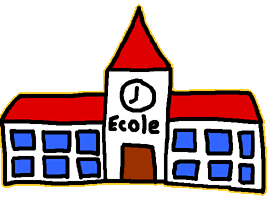 Une définition …
« L'enseignement explicite est une méthode systématique pour présenter du matériel par petites étapes, en faisant des pauses pour vérifier si les élèves comprennent bien et en sollicitant une participation active et efficace de tous les élèves. » 
Barak Rosenshine
L’enseignement explicite en classe d’arts
Comble le manque de modèle pour les élèves

Permet de différencier 

Permet d’intervenir rapidement 

Permet la conscientisation du processus de création 

Se réfère au connu pour aller vers la nouveauté (connaissances antérieures)
L’enseignement explicite…
Est une des stratégies à utiliser parmi d’autres.
Elle est une stratégie efficace lorsqu’on enseigne une technique en arts; 

Toutefois elle n’est pas appropriée lors de l’expérimentation du processus de création, d’exploration ou de découverte par l’élève.
L’enseignement explicite
Ne doit pas être pratiquée «mur à mur»;

Ne s’improvise pas ;

Est systématique, efficace et planifiée.
Les étapes de l’enseignement explicite
Mise en situation

Expérience d’apprentissage

Objectivation

Sources : Gauthier, C., Bissonnette, S., Richard M., L’enseignement explicite, tiré de Enseigner, sous la direction de Dupriez V. et Chapelle, G., 2007, PUF, coll. Apprendre., pp 107-116.
Voyons voir chacune de ces étapes!
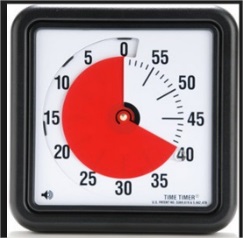 A. Mise en situation
L’enseignant présente l’objectif d’apprentissage et nomme les acquis escomptés chez l’élève. 

Nomme les connaissances et ou techniques que les élèves doivent apprendre pendant ce cours en utilisant le vocabulaire disciplinaire et divers supports visuels (affiches, vidéos, etc.)

Par exemple:
 - en art dramatique en 6e année, l’enseignant nomme la notion de chœur.
Suite… Mise en situation
L’enseignant favorise l’activation des connaissances antérieures chez ses élèves.
Par exemple:
- en art dramatique 6e année: l’enseignant  demande aux élèves ce qu’ils connaissent du chœur. 

«Cette étape est essentielle et consiste à réactiver certaines connaissances requises pour comprendre et acquérir une nouvelle notion et à prendre conscience des conceptions erronées de certains élèves afin de les désamorcer.»1

1Carpentier, G., Villeneuve-Lapointe, M., Les connaissances antérieures, Vivre le primaire, vol. 28, numéro 3, automne 2015, p. 98
B. Expérience d’apprentissage
Source: Gauthier et al. (2013)
B. Expérience d’apprentissage
Étape 1 - Modelage
L’enseignant explique les apprentissage ciblés en mettant un haut-parleur sur sa pensée. Il nomme à haute voix le processus cognitif qui se déroule dans sa tête. Il établit des liens entre les connaissances antérieures des élèves et les nouveaux apprentissages à faire.
Par exemple:
en art dramatique 6e année : l’enseignement verbalise: «Je me place en position neutre, j’ai une vision périphérique,  je suis à l’écoute des autres, je demeure alerte à mon environnement et je suis au diapason. Je dois faire partie du jeu d’ensemble.» Il spécifie que le chœur peut être autant corporel que vocal.
… Suite modelage
L’enseignant donne des exemples et contre-exemples.

Par exemple:
- en art dramatique 6e année :  l’enseignant choisit des élèves et les place en chœur en faisant ressortir la notion du jeu d’ensemble. Il peut utiliser des vidéos pour montrer ce qu’est un chœur.

Il est important de montrer un contre-exemple en utilisant un groupe d’élèves qui joue chacun pour soi, sans tenir compte du jeu d’ensemble
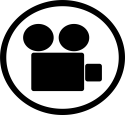 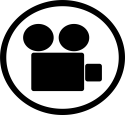 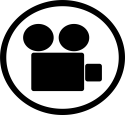 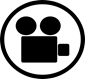 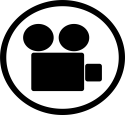 *Cliquez sur une de ces icônes pour voir des exemples de chœurs
Suite B. Expérience d’apprentissage
Étape 2 - Pratique guidée

Les élèves expérimentent en équipes. L’enseignant observe les élèves et intervient rapidement et précisément pour s’assurer de leur compréhension. Il questionne, guide les élèves et, au besoin, ajoute des explications additionnelles. 
Les éléments clés sont  le questionnement et la  rétroaction.
Par exemple, plutôt que de dire « avez-vous des questions? » , l’enseignant demande à un élève, «résume-nous ce que tu as compris de mes explications» ou encore «dis-moi quelles sont les étapes de travail,…»
Suite Étape 2 - Pratique guidée
Par exemple:
- en art dramatique 6e année:  l’enseignant propose un thème (émotion, phrase, situation, image…) à ses élèves pour expérimenter le jeu d’ensemble du chœur. Pour ce faire, il demande à chaque équipe de déterminer un coryphée, un chef de chœur, qui guidera le chœur. Ils explorent les notions reliées au jeu d’ensemble (l’écoute, la réponse au jeu d’ensemble).

Avant d’aller vers la pratique autonome, l’enseignant s’assure que les élèves maîtrisent les nouveaux acquis a environ 80%. La vérification peut s’effectuer de différentes façons.
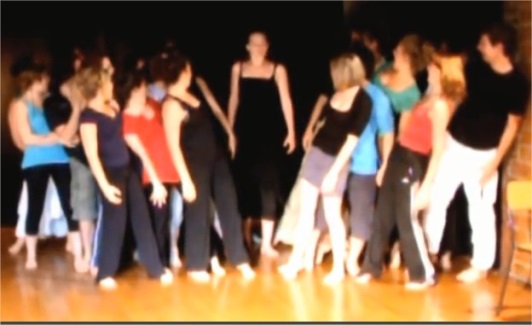 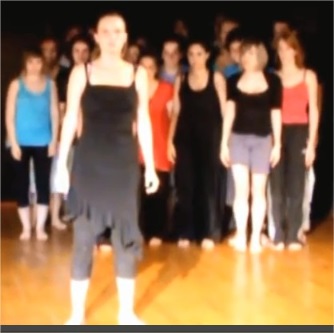 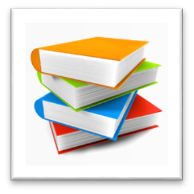 Source des images: https://www.youtube.com/watch?v=c1Lh9VbSwyw
Suite B. Expérience d’apprentissage
Étape 3 - Pratique autonome
Les élèves expérimentent et consolident leurs apprentissages. Le nombre élevé de pratiques vise à développer chez l’élève l’aisance et la fluidité, l’automatisation et la libération de la mémoire de travail;

Par exemple, l’enseignant demande  aux élèves de choisir un thème pour expérimenter le jeu d’ensemble du chœur. Chaque équipe détermine son coryphée qui guidera le chœur. 

Ils créent une séquence dramatique en intégrant les notions reliées au jeu d’ensemble.
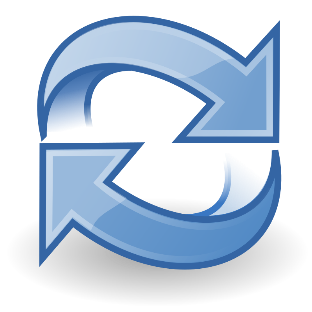 Rétroaction etQuestionnement de l’enseignant
La rétroaction est une communication précise à l’élève par l’enseignant de ses points forts et de ses points faibles. 

Elle doit être fréquente. 

Elle permettra de reconnaître les habiletés, les capacités et les compétences de l’élève. Ce dernier pourra ainsi s’ajuster et parfaire ses compétences.
Plan de questionnement de l’élève (Steve Bissonnette)
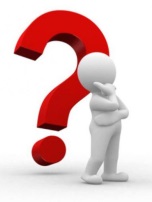 Je m’arrête et je réfléchis
Qu’est-ce qu’on me demande de faire et qu’est-ce que j’en connais?
De quoi ai-je besoin et qu’est-ce qui m’aide?
Comment je procède, par quel bout je commence?
Est-ce que je suis certain de mon coup, y a-t-il d’autres solutions possibles?
Est-ce que je me suis révisé adéquatement?
C. Objectivation
L’objectivation consiste à sélectionner, à synthétiser et à mémoriser (mémoire de travail et mémoire corporelle) les éléments essentiels à retenir: concepts (par exemple le chœur), connaissances (mouvements et déplacements), stratégies.

Faire nommer ces éléments à retenir et les organiser en tableaux, ou schémas, etc. pour favoriser le transfert des apprentissages.

Dans votre réalité de spécialistes, une période semaine, il est primordial de réaliser cette étape  qu’est l’objectivation à la fin de chaque cours  afin de favoriser l’intégration des nouveaux acquis et ce particulièrement en milieu pluriethnique et plurilingue. 

Il n’y a pas de transfert possible si les connaissances n’ont pas été d’abord acquises, c’est-à-dire comprises. Il n’y a pas non plus de transfert possible si les connaissances n’ont pas été retenues.   
   
Source: www.scienceshumaines.com/qu-est-ce-qu-un-bon-prof_fr_14908.html
Synthèse des éléments clés de l’enseignement explicite pour l’enseignant
Planification
Rétroaction
Questionnement
Transfert
Compétence/Réussite/Apprentissages de l’élève
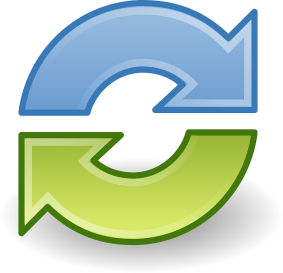 Sources
BISSONETTE, Steve, RICHARD, Mario, Le plan de questionnement, Comment construire des compétences en classe, 2000, Chenelière/McGraw-Hill, pp49-51, texte issu du cours EDU 6510 L’enseignement efficace : fondements et pratiques, Téluq 2011.
 
BISSONNETTE, Steve, RICHARD, Mario, Le questionnement pédagogique, Comment construire des compétences en classe, Chenelière/McGraw-Hill, 2000, texte issu du cours EDU 6510 L’enseignement efficace : fondements et pratiques, Téluq 2011.
 
RICHARD, Mario, BISSONNETTE, Steve, Objectivation : les connaissances, Comment construire es compétences, Texte inédit, 2003, pp1-6, texte issu du cours EDU 6510 L’enseignement efficace : fondements et pratiques, Téluq 2011.

Documents audiovisuels :
 BISSONNETTE, Steve, RICHARD, Mario, Les éléments essentiels, cours de Teluq, 2011.
 BISSONNETTE, Steve, RICHARD, Mario, Le processus d’objectivation, cours de Teluq, 2011.